Velká Francouzská revoluce
M. Janečková 3.A
Situace před Velkou francouzskou revolucí
Osvícenství
Vláda Ludvíka XVI. (1774 – 1792)
Zhoršování ekonomické situace státu, zvyšování zadluženosti
Rozdělení společnosti: privilegovaný stav (šlechta a duchovenstvo (3%) – neplatí daně), třetí stav (měšťanstvo (97%) – poddaní, platí daně)
Všobecná nespokojenost
Ludvík XVI.
Příčiny Velké francouzské revoluce:
Osvícenství – změny ve společnosti -> jiný pohled na svět
Absolutistická vláda Ludvíka XVI. – poslanci požadovali omezení moci
Ekonomické problémy – stavba Versailles + dříve neúspěšné války -> zvýšení daní
Hladomor
1789 – svolání generálních stavů do Versailles – projednávání finančních otázek – neshoda se třetím stavem
Třetí stav se prohlásil za Národní shromáždění – po přidání prvního a druhého stavu - Ústavodárné národní shromáždění -> cíl: přijmout ústavu a ukončit absolutismus
Průběh Velké francouzské revoluce:
Začátek: 14.7.1789 – dav v Paříži zaútočil na Bastilu (věznici) -> král ustoupil
Národní shromáždění: Deklarace lidských a občanských práv – rušení stavů, všichni obyvatelé se stali rovnými občany
1791 – nová ústava -> Francie se stala konstituční monarchií (práva krále byla omezena Zákonodárným shromážděním)
1792 – Francie republikou – Konvent v čele
1793 – Ludvík XVI. + jeho manželka Marie Antoinetta popraveni
1794 – snaha odstranit křesťanství
1795 – nová ústava – volební právo jen pro majetné
Majetné vrstvy se dostaly k moci -> svoboda podnikání
Zákonodárný sbor (skládá se ze 2 komor) – rada starších, rada pětiset
Výkonná moc – direktorium – 5 členů, jmenuje ministry
VOLNOST, ROVNOST, BRATRSTVÍ
Heslo Velké francouzské revoluce
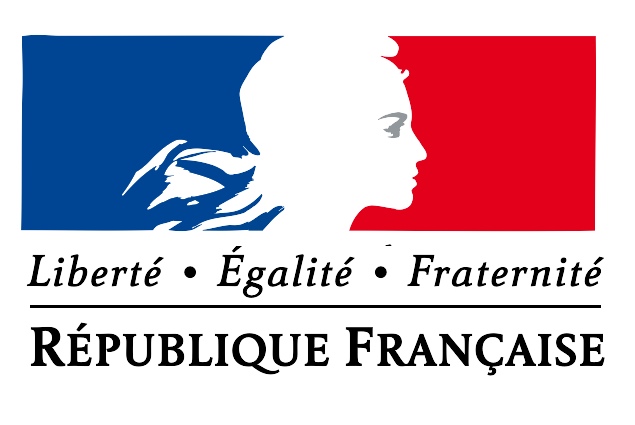 Politické strany + organizátoři:
Klub Cordelierů – Danton, Marat radikální rétorika ve prospěch obyčejných lidí
Girondisté – Brissot, Vergniaud, umírnění, zájmy buržoazie, obchodníků, řemeslníků
1792 - Konvent – vyhlášení republiky
Jakobíni (Jakobínská diktatura) 1793 – M. Robespierre, radikální republikáni upřednostňující silnou ústřední vládu a státní dohled nad hospodářstvím
Reakcí na zhoršení situace ve Francii po popravě krále 
Svůj účel splnila
1795 – 1799 - Direktorium – 5 mužů vybraných parlamentem
Konvent
1792 – nově zvolená politická strana
Nejsilnější skupina Konventu byli girondini, ale významné pozice měli i jakobíni i cordeliéři – zasedali v horní části sněmovny -> přezdíváni „hora“
Polovina poslanců – nevyhranění poslanci – přezdíváni „bahno“
Vojenské úspěchy republiky 
Odhlasován trest smrti králi – 21.1. 1793 – Ludvík XVI. Popraven (sťat gilotinou)
Reformy konventu:
zrušení otroctví
zákaz věznění kvůli dluhům
všeobecné hlasovací právo
konfiskace (=zabavení) majetku nepřátel
Napoleonské války
Napoleon Bonaparte – císař – osobní diktatura (Francie císařstvím)
1805 – Bitva u Trafalgaru – námořní bitva proti Anglii - prohra
1805 – Bitva u Slavkova (=bitva 3 císařů) – porážka Ruska a Rakouska
1806 – vyhlášena kontinentální blokáda (=zákaz obchodu s VB a jejími koloniemi)
1807 – bitva u Friedlandu – výhra -> Tylžský mír (mezi Francií a Ruskem) – Rusku též vyhlášena kontinentální blokáda
1809 – bitva u Eggmühlu – porážka Rakouska (páté koalice – Rak. s Anglií, Sicílií a Sardinií) 
1812 – bitva u Borodina (=bitva u řeky Moskvy) – ztráty pro obě strany – Francie donucena k ústupu (oslabení Francie vyžilo Rakousko a Prusko – odtrhlo se od France)
1813 – bitva u Lipska – porážka Francie (Prusko, Rusko s podporou VB) -> dostanou se do Paříže, která následně kapituluje  -> 11.4.1814 Napoleon Bonaparte se vzdal vlády
18.7.1815 – bitva u Waterloo – rozhodující bitva Francie x evropským státům – konečná prohra Napoleona Bonaparte -> vyhoštěn na ostrov sv. Heleny
Důsledky Velké francouzské revoluce:
Politické a ekonomické sjednocení země
Rozdělení moci na: výkonnou, zákonodární a soudní
Deklarace práv člověka a občana = všichni lidé jsou občany, kteří si jsou rovni před zákonem
Svržení feudalismu (=systém lenních vztahů) a absolutismu
Odkaz ostatním národům – boje o lidská a občanská práva
Vídeňský kongres
1814 – 1815
Cíl: přerozdělování Evropy mezi vítězné velmoci (Rusko, Rakousko, Prusko)
Prusko – zisk Porýní, Vestfálska
Rakousko = habsburská monarchie – zisk severní Itálie
Rusko – evropská velmoc – zisk většiny Polska
Ze Svaté říše římské (=z Rýnského spolku) vznikl volný Německý spolek
Návrat původních panovnických rodů
Obnoveny předrevoluční poměry
Biedermeir – životní styl měšťanstva – zdůrazňuje klid, umírněnost, měšťanské ctnosti 
=> Svatá aliance – dohoda o spolupráci mezi Ruskem, Pruskem a Rakouskem
Založena na zásadě rovnováhy sil a spolupráce panovníků proti nebezpečí nových revolucí
Použitá literatura:
Univ. Prof. PhDr. Hroch Miroslav, DrSc.: Dějiny novověku, Praha, Albra; Sdružení českých producentů učebnic - SPL, 1999, 4. vydání, str. 72-91
https://www.dejepis.com/ucebnice/velka-francouzska-revoluce/
https://cs.wikipedia.org/wiki/Velk%C3%A1_francouzsk%C3%A1_revoluce  
https://smd.gytool.cz/downloads/5-3_FRANCOUZSKA_REVOLUCE_A_NAPOLEON_bar.pdf